Тригонометрия
Единичная окружность
В
M
E
K
С
А
L
P
H
D
Вычислить
arcsin        =

arcsin (        )=

arcsin(- 1) =

arccos        =

arccos            =

arccos 0 = 



arctg       =

arctg           =

arctg 0 = 

arcctg 1 = 

arcctg (-1) =

arcctg 0 =
Простейшие тригонометрические уравнения
sin
cos t = ½
t₁ = π/3 + 2πk 
t₂ = -π/3 + 2πk, 
k є Z
cos t
cos t = 0 
t = π/2 + πk
cos t = 1 
t = 2πk
cos t = -1 
t = π + 2πk
Простейшие тригонометрические уравнения
sin t
sin t = ½ 
t₁ = π/6 + 2πk 
t₂ = 5π/6 + 2πk, 
k є Z
cos t
sin t = 0
t = πk
sin t = 1
t = π/2 + 2πk
sin t = -1
t = -π/2 +2πk
Простейшие тригонометрические уравнения
y
tg
tg t = √3/3 
t₁ = π/6 + πk, 
k є Z
x
tg t = -1 
t₂ = -π/4 + πk, 
k є Z
-1
Простейшие тригонометрические уравнения
y
ctg
-1
ctg t = √3/3 
t₁ = π/3 +πk,
k є Z
x
ctg t = -1 
t₁ = 3π/4 +πk,
k є Z
Упражнение
а)        б)         в)         г)       

а)        б)         в)         г)       

а)        б)         в)         г)       
     
а)        б)         в)         г)       

а)        б)         в)         г)       

а)        б)         в)         г)
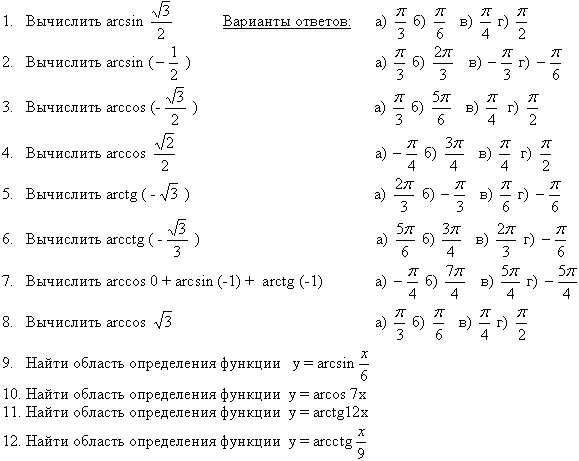 Простейшие тригонометрические уравнения
Типы тригонометрических уравнений
Вычислите
Решите уравнение
Вычислите